Gazdaságtudományi Képzési Platform
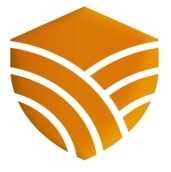 KÉPZÉSI SZERKEZETRE VONATKOZÓ AJÁNLÁSAI 
Sándorné Dr. Kriszt Éva
Budapest, 2018. november 26.
2
Előzmények I.
Munkabizottság ülései:
2016. december 6. MKIK
2017. január 17. BGE
2017. február 28. Siemens Zrt.
2017. június 21.
Beérkezett vélemények javaslatok: (Siemens Zrt. FIVOSZ, MNB, MKIK, EMMI, BCE, BGE, PTE, SZTE, SOE)
MRK - Gazdaságtudományi Bizottsági ülés, 
	2017. március 30.
Felsőoktatási Kerekasztal
	2017. április 21.
Államtitkári találkozó, 2017. május 15. 
MRK Gazdaságtudományi Bizottság 2018. július 3.
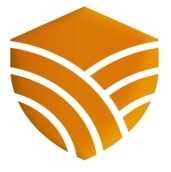 Események I.
MRK Gazdaságtudományi Bizottsági ülés, 2017. július 12.
Módosító javaslatok befogadása és átvezetése
Munkaerő-piaci kérdőíves felmérés előkészítése és lebonyolítása
Gazdálkodástudományi Képzési Platform megalakulása, 2017. október  2.
Az Akcióterv átütemezése, feladattervre lebontása
Az állami felvételi ponthatárok hatásának vizsgálata a felsőoktatási szakokra jelentkezők számára
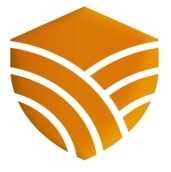 Eredmények
Döntés-előkészítő anyag  
 a „Fokozatváltás a felsőoktatásban” stratégia 
gazdaságtudományi képzési területi célkitűzéseinek 
eléréséhez szükséges cselekvési terv elkészítéséhez
2017. október
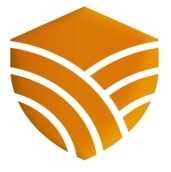 Következmények
Gazdaságtudományi Képzési Platformról     (Megbízólevelek, 2017. október 24.)
Összetétele:
Elnök: Sándorné Dr. Kriszt Éva
Titkár: Dr. Szabó István
Tagjai:
Dr. Fábián Attila
Dr. Rónay Zoltán
Dr. Schepp Zoltán
Dr. Zoltayné Dr. Paprika Zita
Állandó meghívott: Dr. Zéman Zoltán

Ülések:
2017. október 24.
2017. november 21.
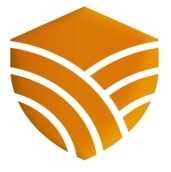 Háttéranyagok
„Fokozatváltás a felsőoktatásban” stratégia
Döntés-előkészítő anyag a „Fokozatváltás a felsőoktatásban” stratégia gazdaságtudományi  képzési területéhez
A gazdaságtudományi képzések megújításának lehetséges irányai  
      (2017. október)
Akcióterv 
Feladatterv
Szakértői anyagok
7
AKCIÓTERV
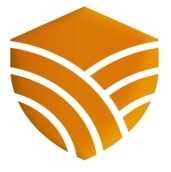 Munkacsoportok
A felsőoktatásba bekerülés feltételei  - Dr. Schepp Zoltán
A képzések tartalmának megújítása – Dr. Zoltayné Dr. Paprika Zita
A nemzetköziesedés támogatása – Dr. Fábián Attila
A képzések egymásra épülése és az átjárhatóság – Sándorné Dr. Kriszt Éva
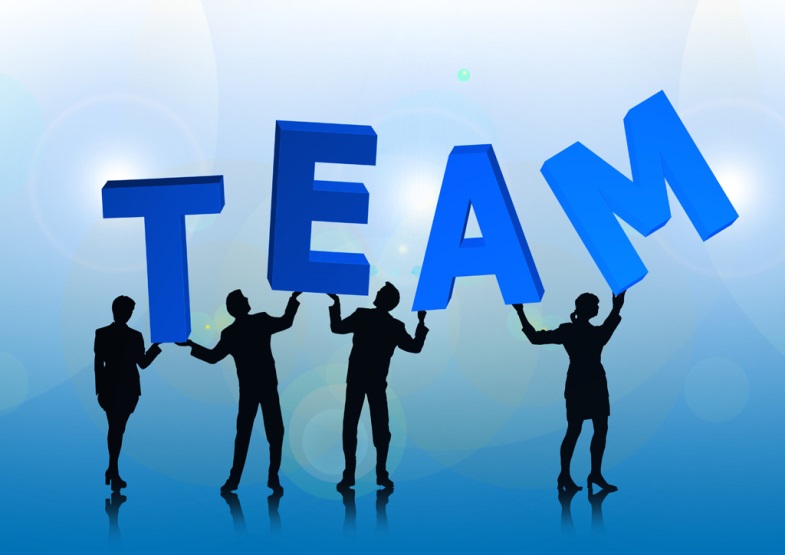 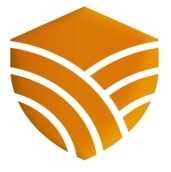 Munkacsoportok I.
Összetételük az MRK Gazdaságtudományi Bizottságára épül
A felsőoktatásba bekerülés feltételei 
Elnöke: Dr. Schepp Zoltán
Tagjai: 	Dr. Csekő Imre, BCE
		Miklósné dr. Zakar Andrea, Tomori Pál Főiskola
		Dr. Váradi Balázs, ELTE
		Dr. Póla Péter, Eötvös József Főiskola
		Dr. Zárda Sarolta, GDF
		Vargáné Dr. Bosnyák Ildikó, Nyíregyházi Egyetem
		Dr. Mihaletzky György, ELTE
		Dr. Julius Horváth, CEU
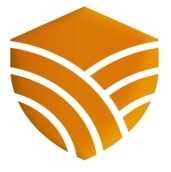 Munkacsoportok II.
Összetételük az MRK Gazdaságtudományi Bizottságára épül
B. A képzések tartalmának megújítása
Elnöke: Dr. Zoltayné Dr. Paprika Zita     
Tagjai: 	Dr. Zéman Zoltán, SZIE
		Dr. Pető Károly, DE
		Dr. Parádi-Dolgos Anett, Kaposvári Egyetem
		Dr. Vilmányi Márton, SZTE
		Dr. Medve András, ÓE
		Dr. Virág Miklós, BCE
		Dr. Danyi Gyula, Wekerle Sándor Üzleti Főiskola
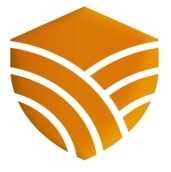 Munkacsoportok III.
Összetételük az MRK Gazdaságtudományi Bizottságára épül
C. A nemzetköziesedés támogatása
Elnöke: Dr.  Fábián Attila, 2018. június1-től: Dr. Czeglédy Tamás
Tagjai: 	Dr. Máté Zoltán, Neumann János Egyetem
		Dr. Megyeri Eszter, Andrássy Egyetem			
		Dr. Szepesi László, IBS		
		Dr. Rátz Tamara, Kodolányi János Főiskola
		Dr. Böcskei Elvira, KGRE
		Dr. Kovács Zoltán, Pannon Egyetem
		Dr. Koltai Tamás, BME
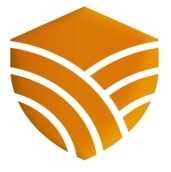 Munkacsoportok IV.
Összetételük az MRK Gazdaságtudományi Bizottságára épül
D. A képzések egymásra épülése és az átjárhatóság
	Elnöke: 	Sándorné dr. Kriszt Éva
	Tagjai:	Dr. Huzdik Katalin, Budapesti Metropolitan Egyetem
		Dr. Keszi-Szeremlei Andrea, DE
		Dr. Csáfor Hajnalka, Eszterházy Károly Egyetem
		Veresné Dr. Somosi Mariann, ME 
		Dr. Papp Ilona, Széchenyi Egyetem
		Dr. Sipos Zoltán, ZSKF
		Dr. Vígh László, Edutus Főiskola

További szakértők a munkacsoportok vezetőinek felkérésére bevonhatók.
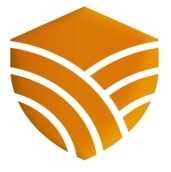 Események II.
Munkabizottsági ülések 2018. Január – február
Gazdasági Képzési Platform ülései:
2018. február 16.
2018. május 4.
2018. június 18.
2018. október 3.
Szakmai egyeztetések:
2018. január – 2018. június
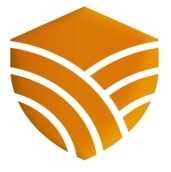 Javaslatok, ajánlások I.
Az üzleti alapképzésekre vonatkozó javaslatok:
A szakok számának bővítését nem tartjuk szükségesnek

A képzési idő 1 félévvel való bővítését a következő két alapszakon javasoljuk:
Turizmus-vendéglátás alapszakon:
1 félév további szakmai gyakorlat beépítése a  képzési időbe:  gyakorlati jelleg, szakmai igény, duális képzés erősítése okán.
KKK módosítás szükséges.

Nemzetközi gazdálkodás alapszakon:
A nemzetközi jelleg erősítésére 1 félév külföldön szerzett tapasztalat, vagy nemzetközi környezetben megszerzendő gyakorlat elérésére. KKK módosítás szükséges.
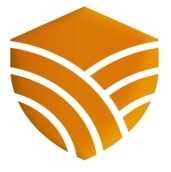 Javaslatok, ajánlások II.
A gazdaságtudományi mesterszakokra vonatkozó javaslatok:

A szakok számának bővítését elképzelhetőnek tartjuk. Új KKK-k szükségesek.

A  4 féléves mesterszakok mellett létjogosultságát érezzük a 2-3 féléves mesterszakok alapításának. (Ennek indoklása a háttéranyagokban olvasható.) Új KKK-k szükségesek.

A doktori képzésbe való bemeneti követelmény a mesterszintű végzettség a további követelményeket az egyes doktori iskolák önállóan határozzák meg. (Jelenleg is van példa külföldről érkező, rövidebb idejű mesterképzésen végzett hallgatók felvételére.)
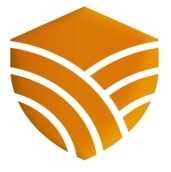 Javaslatok, ajánlások III.
A képzési szintek közötti átjárhatóság elősegítéséhez jogszabály módosítások is szükségesek:
Felsőoktatási szakképzésből alapképzésbe egyszerűsödjön az átjárás. (A részletes indoklást lásd háttéranyagban.) 
      Jogszabály módosításokat igényel.

Az alapképzésből a felsőoktatási szakképzésbe történő átjárhatóság erősítése, a FOSZK-on keresztüli kivezetés lehetőségnek megteremtése.
      (A részletes indoklás, a háttéranyagban olvasható.) „Jó minősítés”     	szükséges!
      Jogszabály módosításokat igényel.

Az OKJ képzésekkel való harmonizációt  is meg kell teremteni, a munkaerő-piac szereplői felé a tájékoztatás szintén elengedhetetlen. (EMMI, Innovációs és Technológiai Minisztérium).
Képzési szerkezet
KIMENET
BEMENET
Doktori fokozat
Mesterfokozat
MA/MSC
PhD
Mesterfokozat és szakképzettség
Felsőfokú alapfokozat
BA/BSc
Felsőfokú alapfokozat
és szakképzettség
MA/MSc
Munkaerőpiac
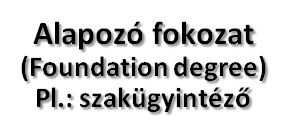 Osztatlan képzés
Érettségi vagy 
Alapozó fokozat
(Foundation degree)
Pl.: ügyintéző
BA/BSc
Érettségi
2. év
FSz
1. év
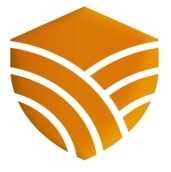 Javaslatok, ajánlások IV.
A duális képzés fejlesztésével összefüggő javaslatok:

Államilag támogatott és önköltséges hallgatók azonos támogatása

Támogatások nagysága  a mindenkori minimálbérhez igazodjon

A vállalati és az intézményi felvételi eljárás jobb összehangolása

A hallgatók és a vállalatok és az intézmények garanciális feltételinek szabályozása

Duális Képzési Központok alapítása
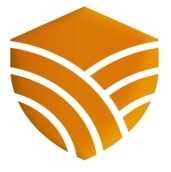 Javaslatok, ajánlások V.
További az MRK-hoz beérkezett javaslat:

Gazdálkodási és menedzsment és a Turizmus-vendéglátás alapszakon a szakmai gyakorlat idejének pontosítása a KKK-k-ban. (A javaslat minimum 12 hét, vagy 1 félév összefüggő szakmai gyakorlat.) 

A Turizmus-vendéglátás FOSZK esetében:
Törlendő az egészségügyi alkalmasság
Szakmai gyakorlat 1 félév, idényszerűség figyelembe vételével
Idegennyelvi követelmények módosítása. KKK módosítást igényel.

Valamennyi üzleti szakon pontosítandó a szakmai gyakorlat ideje: javaslat: minimum 12 hét, vagy legalább 1 félév összefüggő szakmai gyakorlat. KKK módosítást igényel.
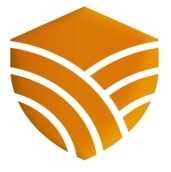 Tovább vizsgálandó területek
A felsőoktatásba való bekerülés modellezése. 
A szakonkénti ponthatárok változásának hatása, stb.
 2020-tól bevezetésre kerülő előzetes nyelvvizsga követelmények hatása az induló hallgatói létszámokra,
az intézményrendszer keresztmetszetében.

A nemzetköziesedés támogatásának rendszerszintű kiépítése, 
az idegennyelvű képzések bővülése, feltételrendszere,
a kettős diplomák kiépülés és terjedése.
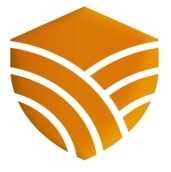 Összefoglalva
A Gazdasági Képzési Platform munkájában a képzésének tekintetében egy lényeges állomáshoz érkezett.

Az ágazati stratégia kialakításában azonban még sok teendő van.

Az akciótervünkben megfogalmazott további feladatok végrehajtásához ismét nyitni kell a munkaerő-piac szereplői felé és meg kell vizsgálni a további fejlesztési lehetőségeket is.

Hogyan tud csatlakozni a gazdaságtudományi képzési terület a fejlesztési programhoz, de legfőképpen, hogyan és milyen indikátorrendszerrel tudja mérni teljesítményét és számszerűsíteni elért eredményeit.
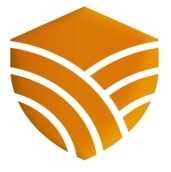 Köszönöm a figyelmet!
kriszt.eva@uni-bge.hu
mrk@mrk.hu